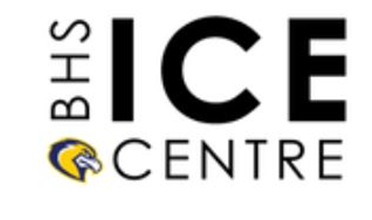 INNOVATION | COLLABORATION | EDUCATION
What’s happening?
The school year will end on June 12th 2020.

This week you will prepare a showcase of your work. 
Your showcase will be due June 7th.

From June 8th to 12th we will complete reflection activities.
Showcase Project
Usually our Showcase Project would involve an event where you physically showcase your work to the public and your fellow students and teachers. Unfortunately due to the current school closures, this is not possible.

This year we will focus on a Showcase Project where you may choose from a variety of format to showcase your work!
Showcase Project
A chance to showcase your work!

Your showcase project must include: 
Branding 
Value Proposition / Mission Statement
Product or Business Description
Pricing Information (Including your costs)
Products or Prototypes
What you learned through your project
Branding
This should include:
Logos
Product Images (App screens)
Website Images 
Marketing materials
Posters
Social Media Ads
Radio Spots
Ticket Designs
Menu Designs
Prototypes
Value Proposition  / Mission Statement
This should be 1-2 sentences maximum.
Three is the magic number!
Value Proposition  / Mission Statement
Example:

"To create high quality beading kits while bringing awareness to indigenous culture, art and most importantly the people."
Value Proposition  / Mission Statement
Example:

We offer hand-made clothing that comforts people with stress, anxiety, and hyperactivity. Our clothing is packaged using biodegradable and earth friendly materials. Our products are innovative, affordable and provide comfort for those in need.
Value Proposition  / Mission Statement
Example:

Bats with IMPACT!
Our Premium Quality Bats allow you to hit with IMPACT!​We use premium wood for the best performance and support Special Olympics New Brunswick with every purchase.
Product or Business Description
It should be roughly one paragraph, be sure to be concise.

If you have more than one product you need one for each product.
If you offer a service you can describe the service you offer
This should be a professional description of your product/service.
Please include product images if you have them.
Product Description
Example:

Teen Mental Health App is a mobile app that helps people dig deeper into their knowledge on mental disorder/mental health problem/ mental destress. Showing them a tracking method that’s healthy for their mental state and providing resources/ scheduled events throughout the city.
Product Description
Example:

The CD51 is based on the most popular model in baseball – the C271. This bat features a balanced 2.461” barrel and a handle that measures .925” with a small flared knob.  

The CD51 has a weight of three ounces less than the length of the bat (-3).
Product Description
Our new Bio Bag Pods come with less packaging and the same great coffee!
Bio Bag Pods are not individually wrapped and come in a large resealable bag. Simply grab your favorite pod and reseal the bag to keep your coffee pods fresh! By savings packaging you are saving money, our Bio Bag Pods are $0.37 per pod! ($0.40 per pods for Fair Trade Organic)
--
Machu Pichu is paradigm of south American coffee, This coffee truly showcase's all the flavours of the region. Fruity, earthy and winey qualities are balanced with a medium body and smooth complex finish.
Product Pricing
It should include, pricing, costs and profits!
It should include bulk pricing breakdowns underneath.
This should be for one individual unit!
Log Costs: 
Gloss = $0.50  
Candles (3) = $0.06 
Total Cost: $0.56 
Selling Price = $20 
Profit =$19.44
Candles – 25 for $1.50 – 1 candle = $0.06
Gloss - $1.50 for 1 bottle – 1 bottle for 3 logs
50lbs of beads = $200 ( 5lbs = $20)
Thread = $___ for 10 metes (1 meter = $__)
Reflection
This should include a reflection of what you have learned about business or life in general through this course.

This year has been unique with the school closures so you may also wish to speak about how the school closures have affected your work, learning or overall wellbeing. 

Please focus on what you have learned both positive and negative about business, yourself and life in general.
Format
The final showcase project can be in any format you wish or can use more than one of the following!
Video
PowerPoint
Google Slides
Voice Recording (Speech)
Infographics 
Advertisements 
Essay Format
Other (be sure to check with me)
Showcase Project
However you choose to showcase your project, you must include the required information listed in this project guide.

Your showcase project must include: 
Branding 
Value Proposition / Mission Statement
Product or Business Description
Pricing Information (Including your costs)
Products or Prototypes
What you learned through your project
Questions?
If you have any questions, please don’t hesitate to reach out!